Interactive Explanations by Conflict Resolution 
via Argumentative Exchanges


Antonio Rago, Hengzhi Li and Francesca Toni
Imperial College London

explAIn 2023

26th September 2023
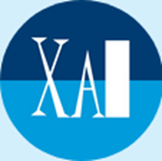 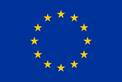 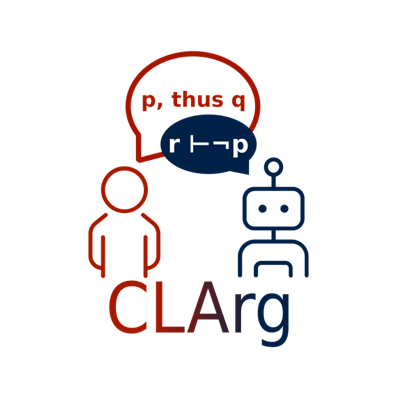 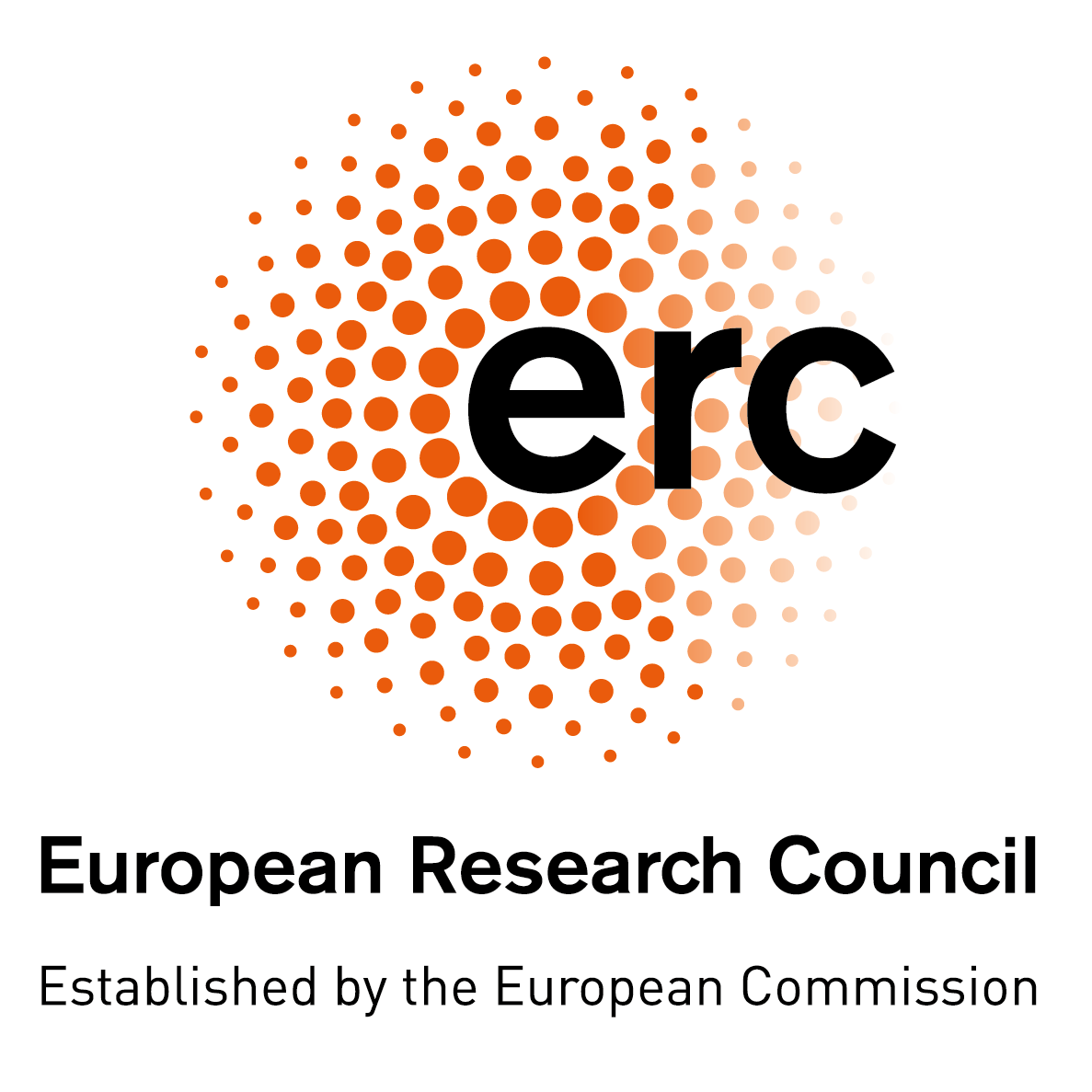 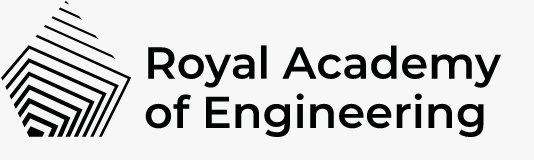 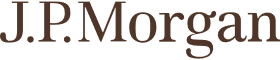 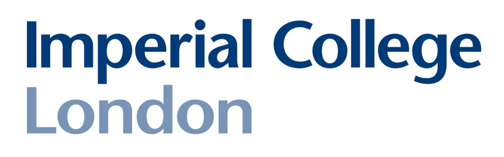 Problem: The Lack of Interactivity in Explainable AI
Explainable AI (XAI) targets human understanding of AI models’ outputs.

Dominant methods include feature attribution [Lundberg & Li, 2017] and counterfactuals [Wachter et al., 2018].

As AI advances, the demands on XAI are increasing: “Explanations are social…a transfer of knowledge, presented as part of a conversation or interaction.” [Miller, 2019]

However, current methods in XAI are often: 
Static;
Shallow;
Machine-centric.








Our research question: can argumentation help to resolve these issues?
Key
explanandum
machine contributions
human contributions
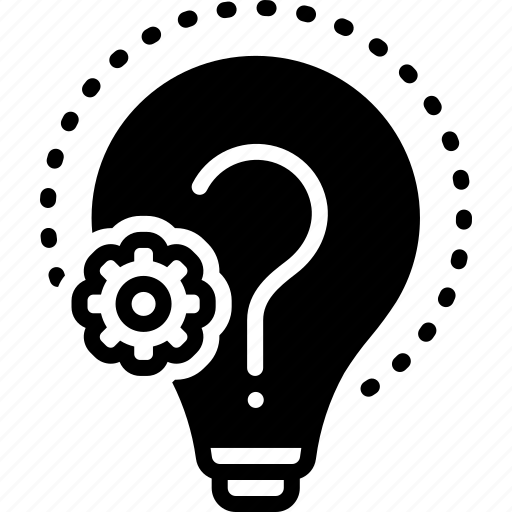 Machine (μ)
Human (η)
Background: Computational Argumentation
+
−
Argumentative Exchanges (AXs)
e
a
b
Argumentative Exchanges (Cont.)
e
e
e
Private to μ
Public to μ and η
Private to η
a
a
c
a
c
c
b
b
b
d
d
d
f
Theoretical and Simulation-Based Evaluation of AXs
Novel theoretical properties for interactive explanations, which are satisfied for certain cases:

Resolution representation – in a resolved AX, the exchange BAF must contain arguments which demonstrate how the resolution was achieved;

Conflict representation – in an unresolved AX, the exchange BAF must contain arguments which demonstrate where the conflict lies.

In multi-agent simulations with a machine explaining to a human, we prove some hypotheses, e.g.:

When the machine uses static, shallow explanations, as the human’s confirmation bias increases, resolution rate decreases.

When the machine uses interactive explanations, resolution rate increases relative to shallow, static explanations.

When the machine uses interactive explanations, selecting the arguments argumentatively increases resolution rate and contribution accuracy relative to selecting greedily.
Conclusions & Future Work
We introduced the novel concept of AXs:

Defined generally but deployed in XAI, where a machine explains to a human;

Demonstrated properties of interactive explanations based on conflict resolution;

Defined agent behaviour and proved hypotheses, e.g. the strongest argument may not always be the most effective.


Opens several potentially fruitful avenues for future work:

More experiments with different contexts, restrictions and relaxations;

User studies to examine how well agents with QBAFs can model human behaviour;

We have deployed AXs in image classification where AI models debate one another.
Thanks for your attention!